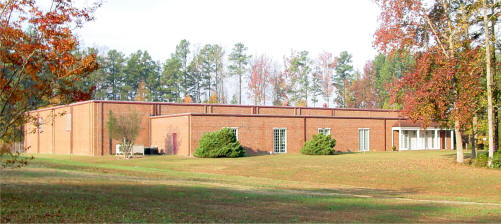 ShopBot Headquarters, Durham, NC
ShopBot’s reason for being
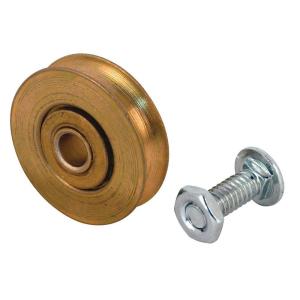 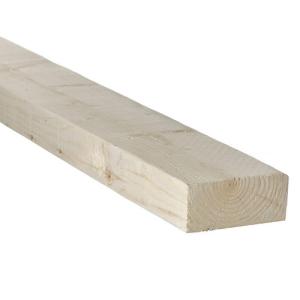 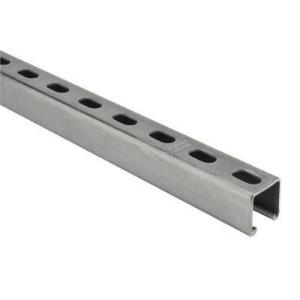 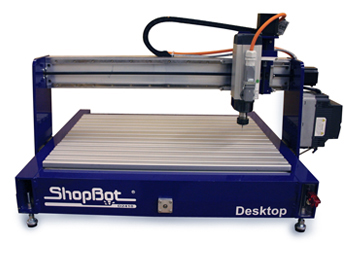 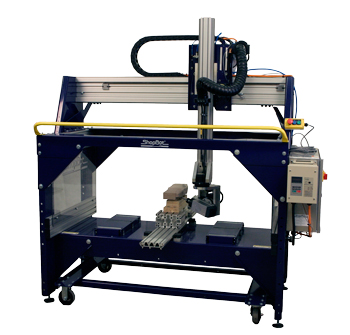 ShopBot DeskTop


5 Axis ShopBot
ShopBot in Education and Innovation
	Schools
			   FabLabs
						TechShops
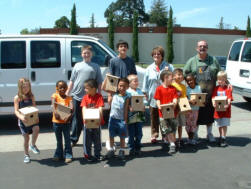 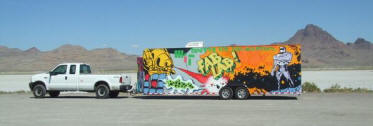 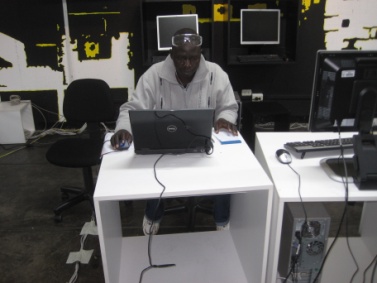 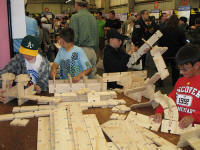 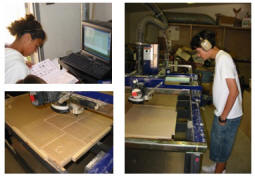 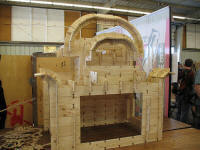 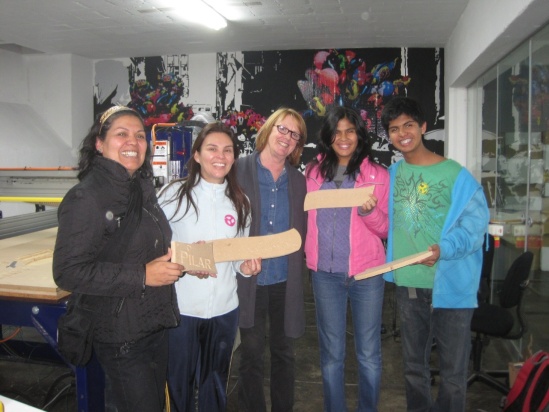 Artists Using ShopBotsDrawing with Ink
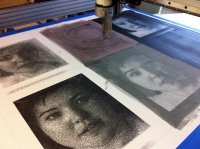 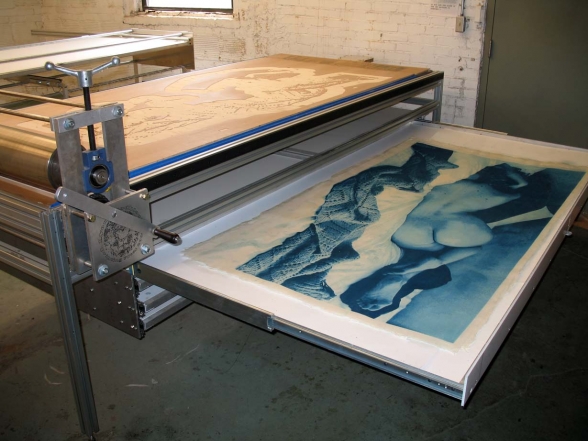 Plates for printing
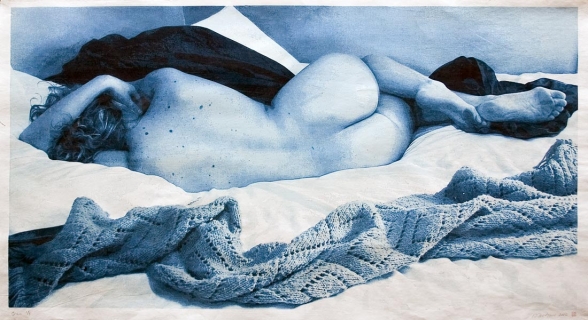 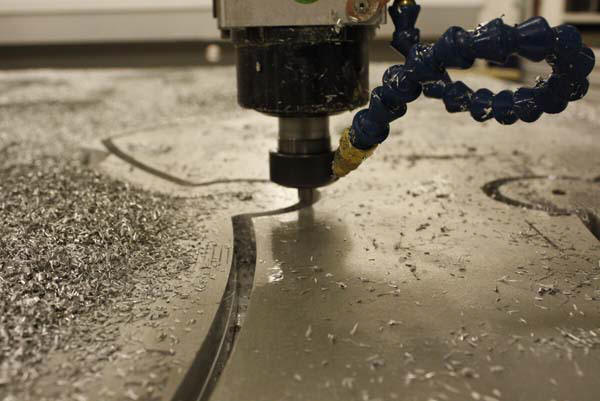 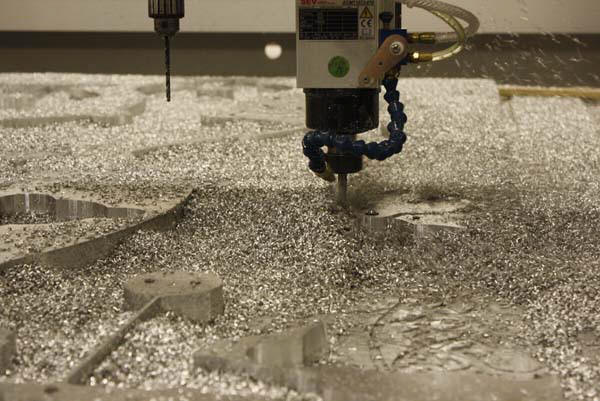 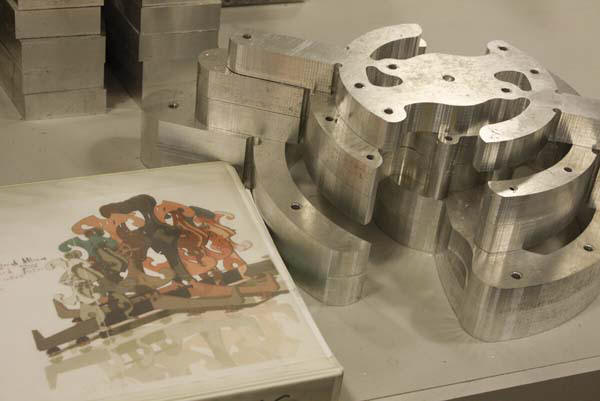 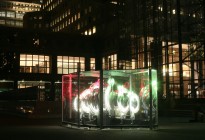 Machining Aluminum
Molds for  Casting
3D carving
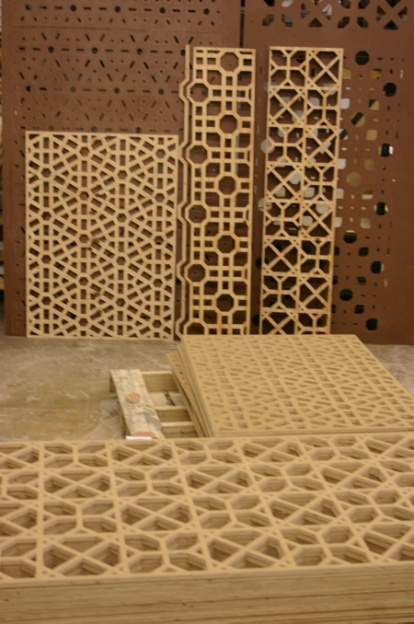 Theatre Design
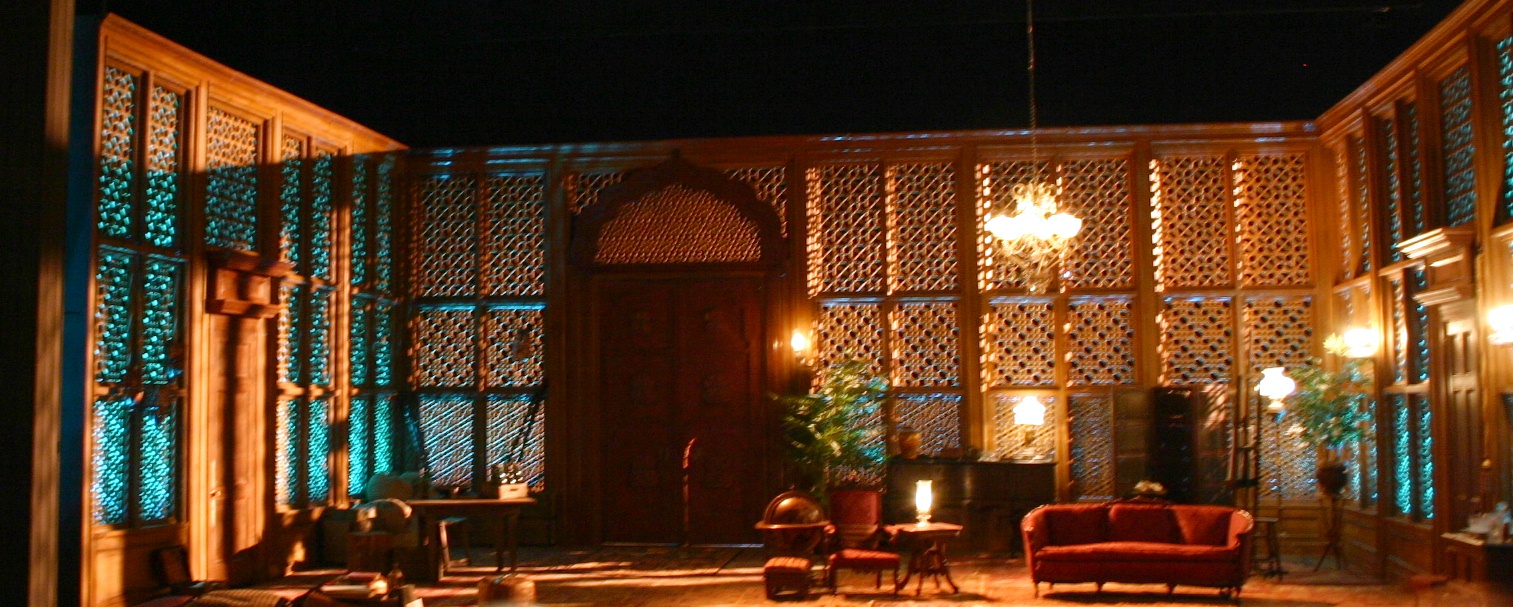 ShopBots in Manufacturing
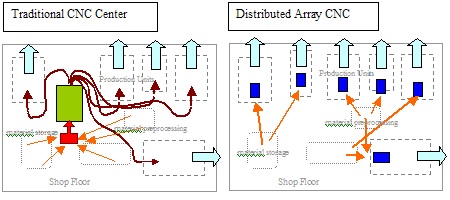 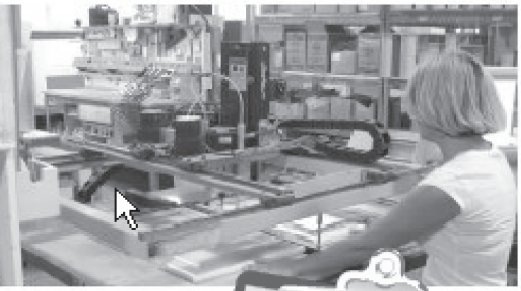 Large Scale
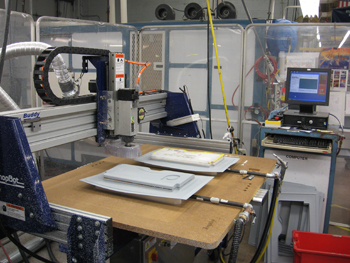 WoodMode


BE AeroSpace
Small Scale

		sign makers
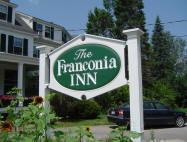 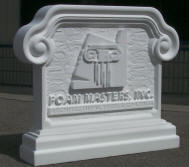 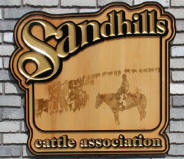 Contract Cutting
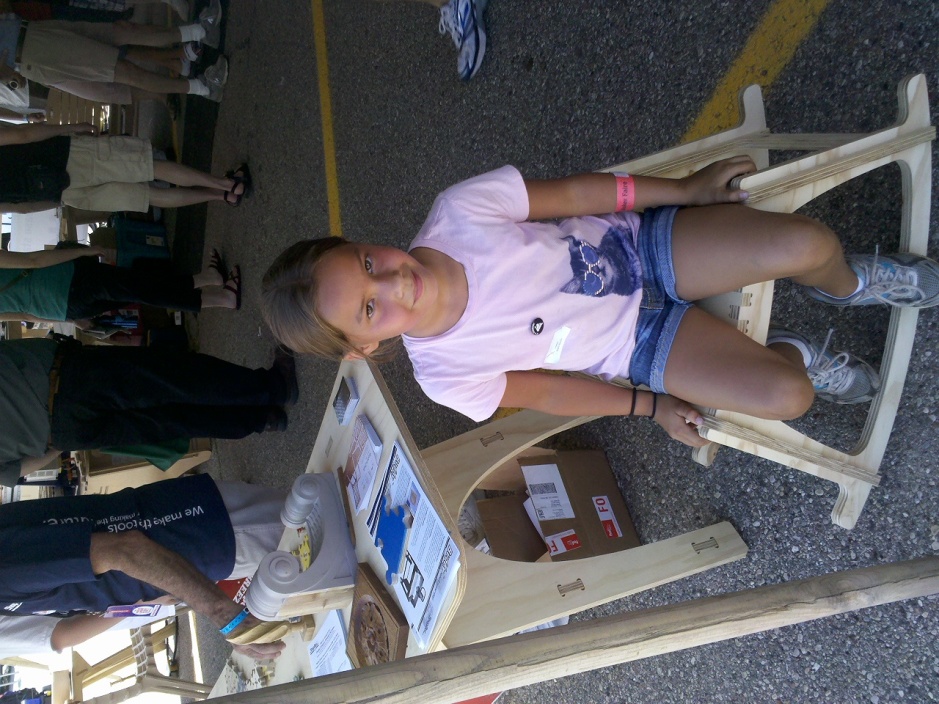 www.100Kgarages.com
Pokono
SketchChair
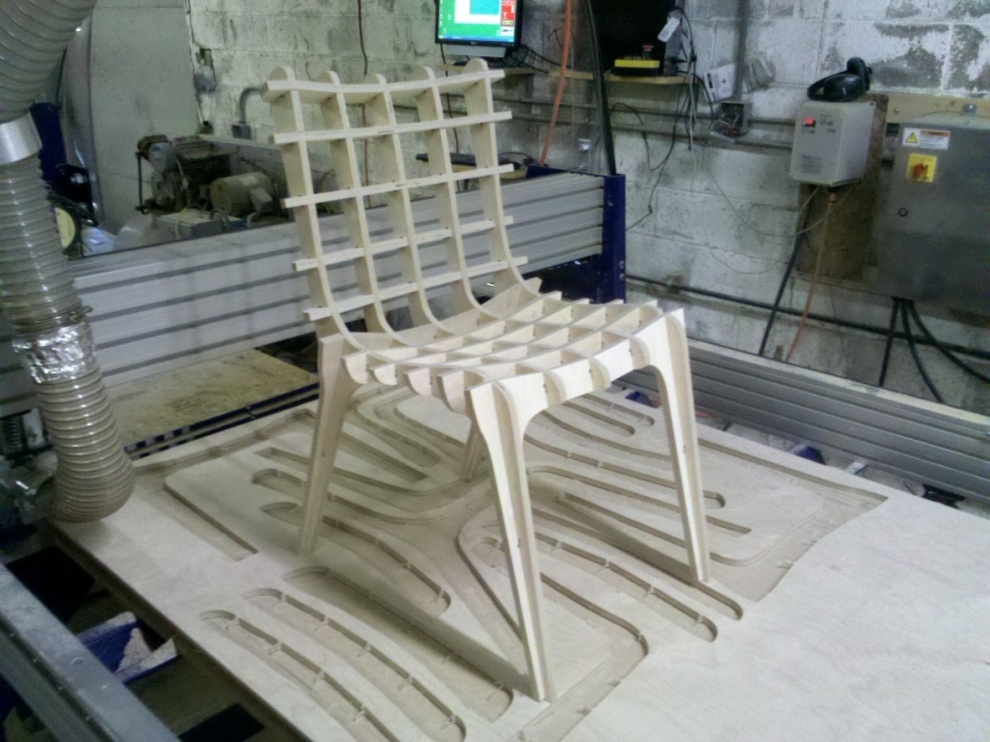 Translation to digital fabrication  from existing designs
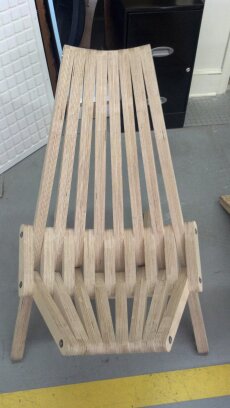 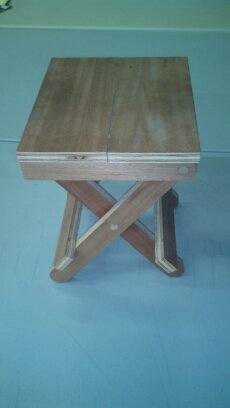 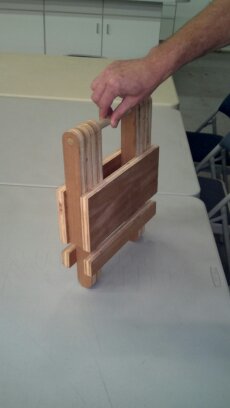 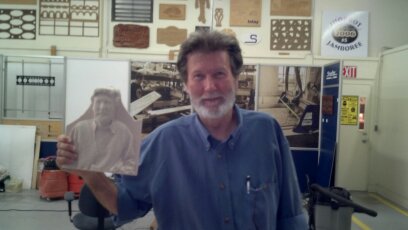 Advances in Software
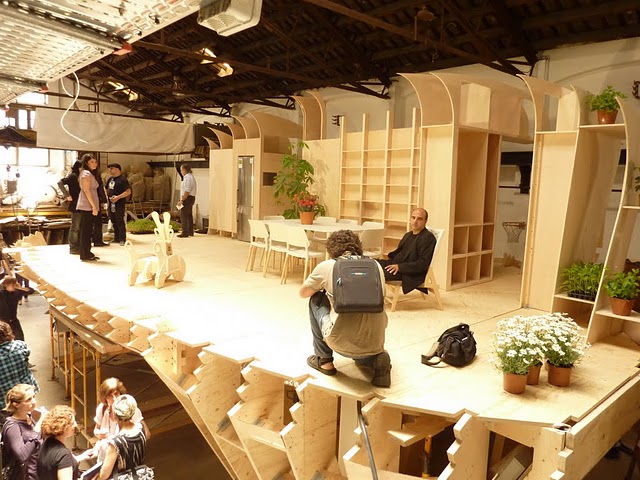 Large Scale Projects

FabLab House
IAAC Barcelona
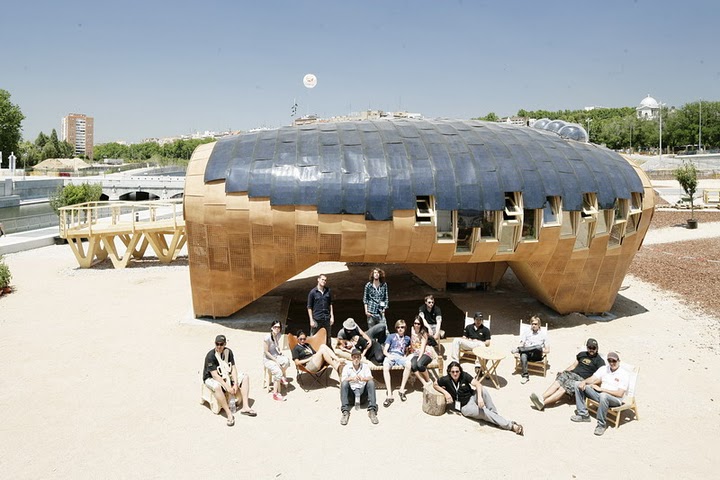 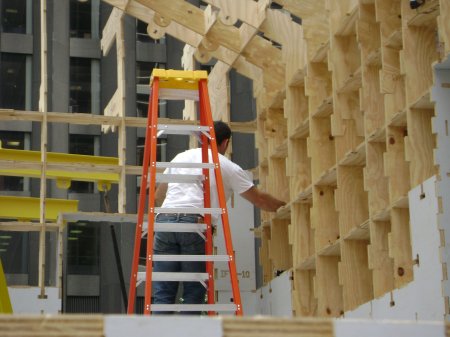 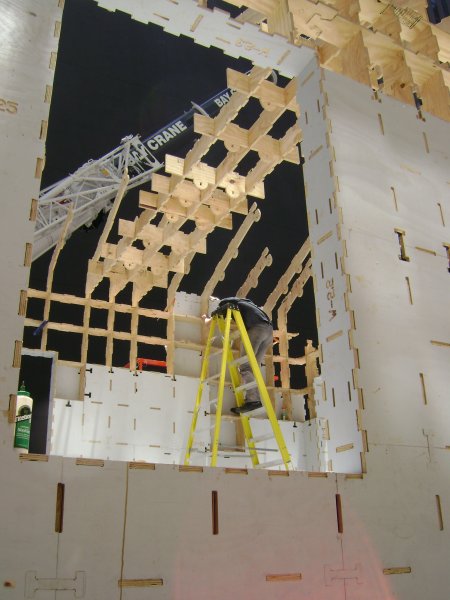 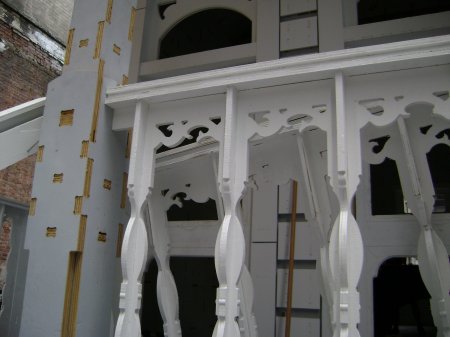 MoMA Home Delivery: Larry Sass
Burning Man Temple : Community Art Makers
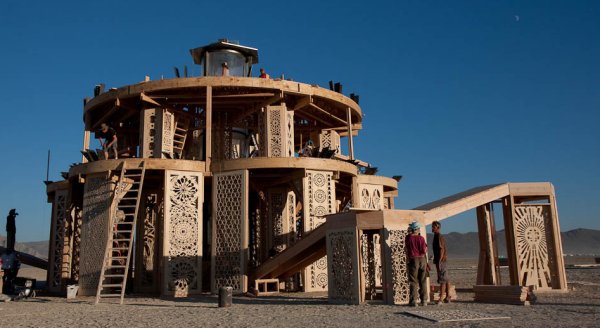 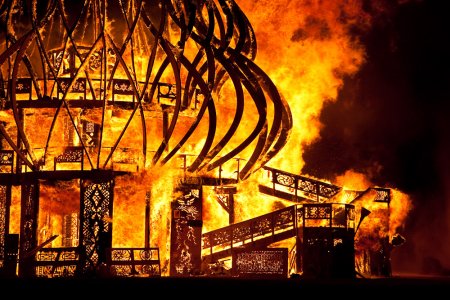 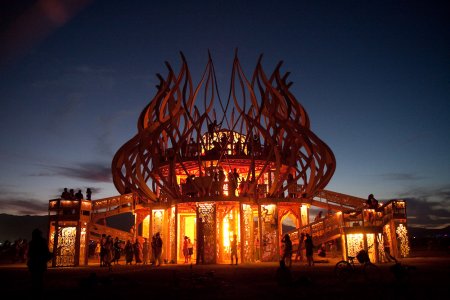 Images © 2010 Ira WeinschelAll Rights Reserved
TimberPly construction: 
Bill Young and Robert Bridges
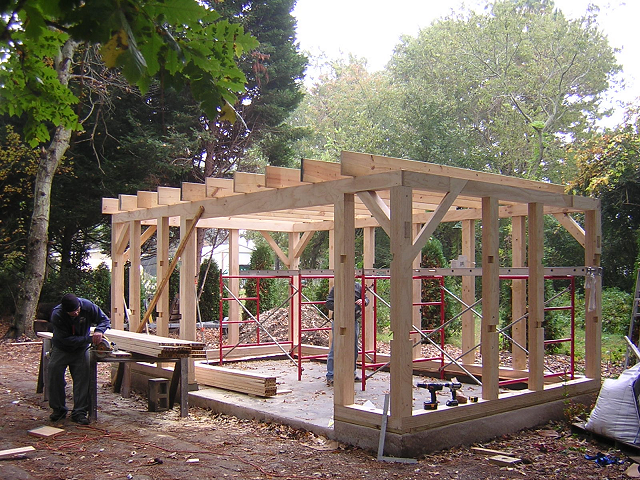 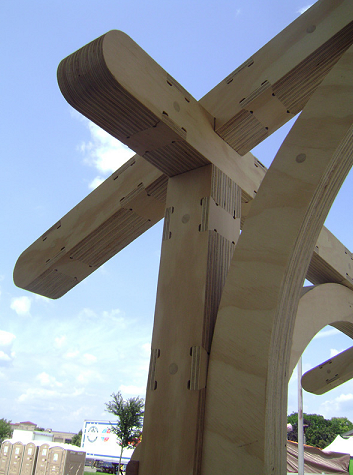 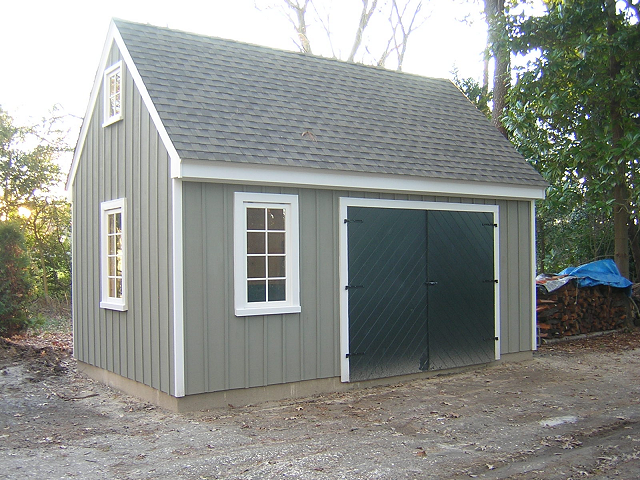 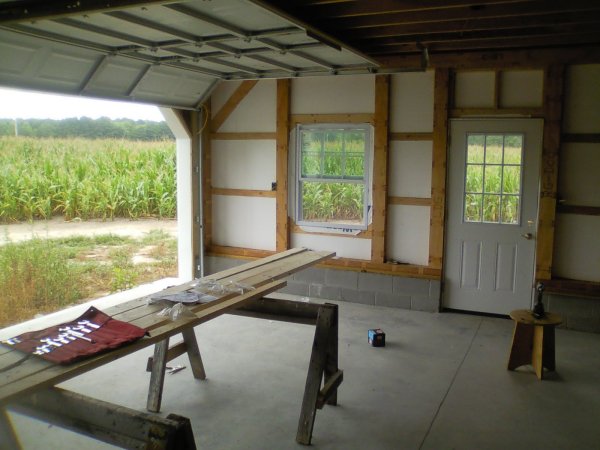 Shelter 2.0: Robert Bridges
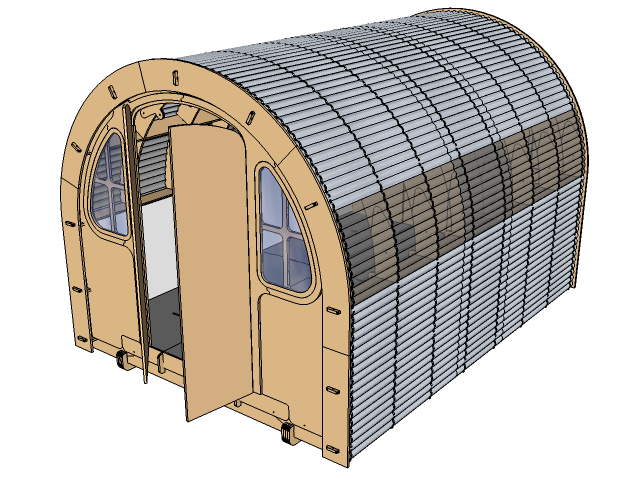 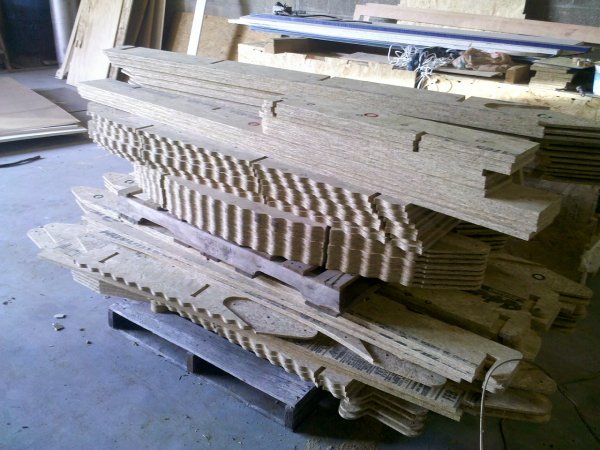 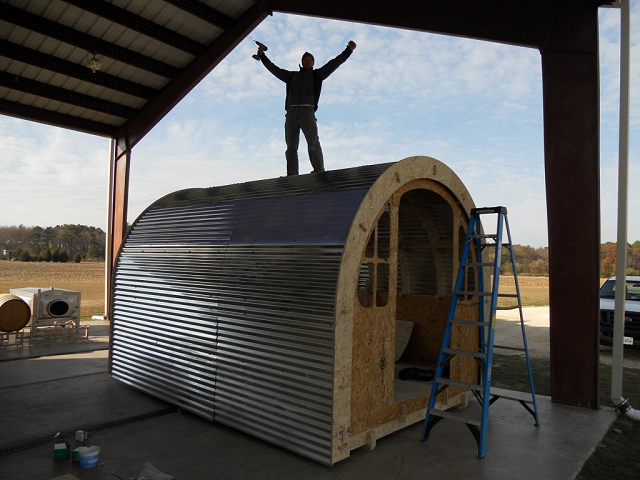 Zomadic: Rob Bell
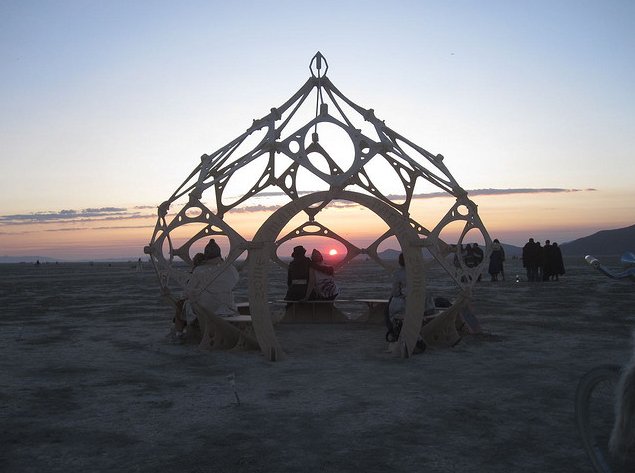 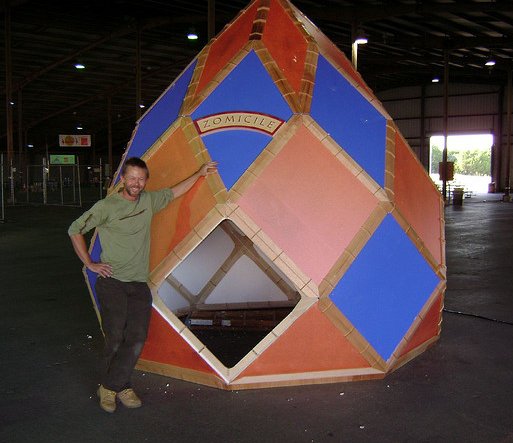 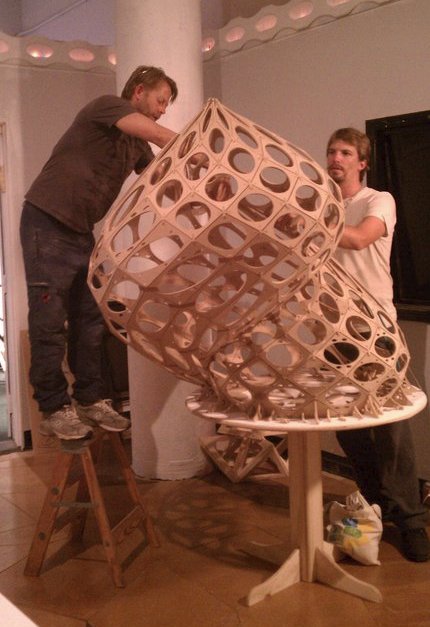 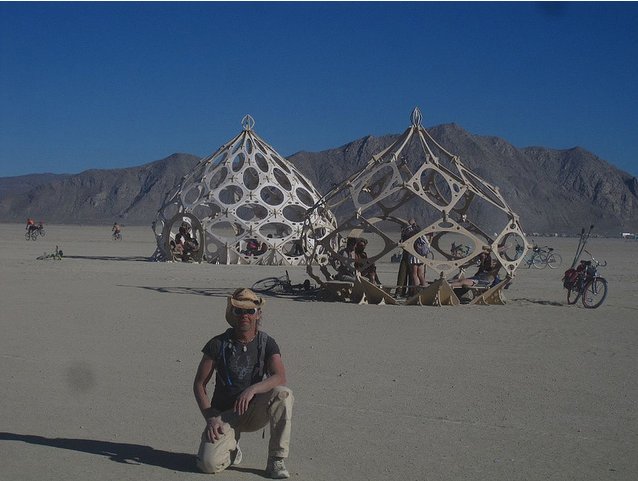 Austin Shed: Physical Design Co.
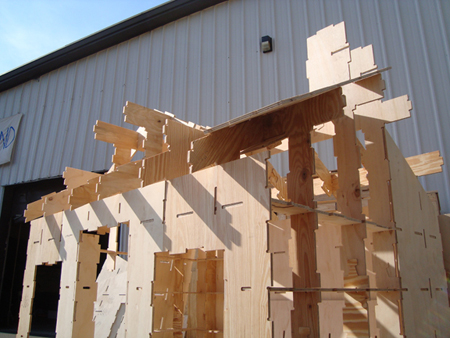 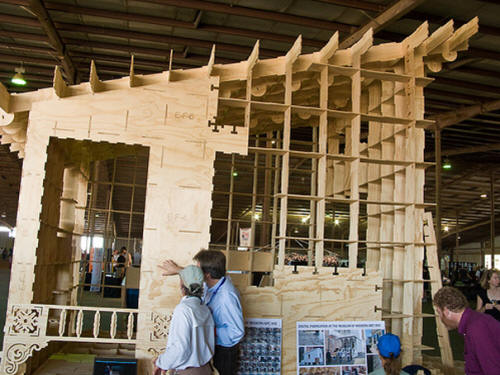 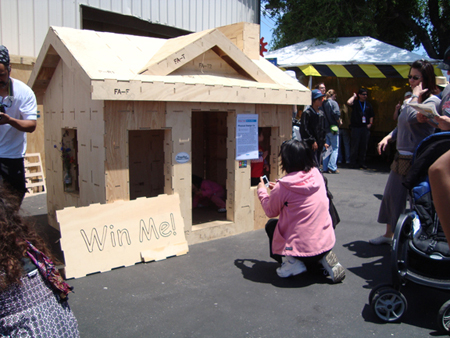 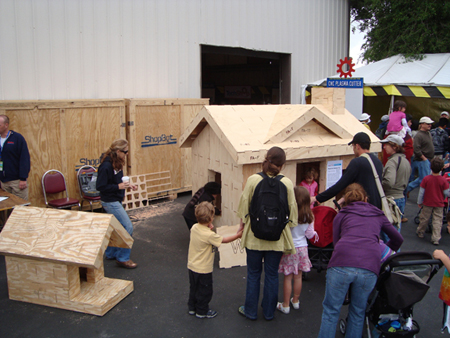 aASHELTER: System Architects:
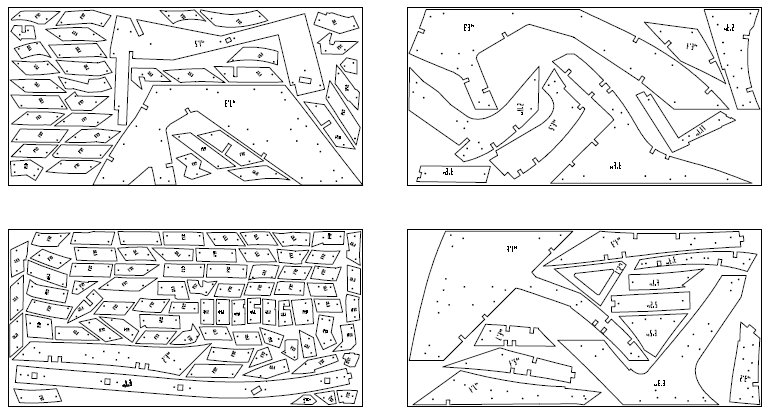 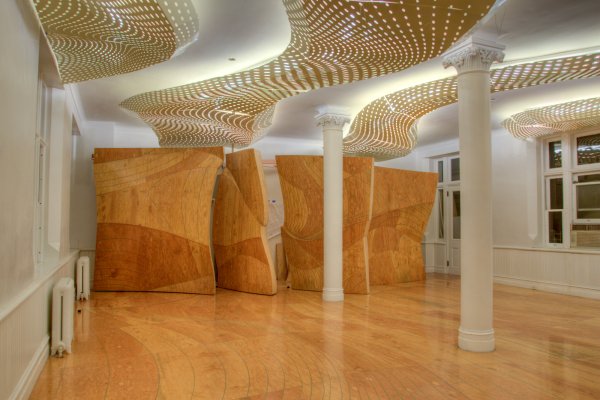 Tips for large ShopBot projects: 

Material handling. Once you get more than 3 or 4 sheets of materials, especially in a small area, it can become difficult to handle the parts, especially if they're small and similarly (but not exactly) shaped. One solution is to create a seperate toolpath that shallowly engraves the part name or number on each part, using a single-stroke font to speed up the process. You can also print out the sheet layouts and mark each parts with it's name or number using a pencil or sharpie.
If there are lots of sheets of parts it may be easier to use tabs to keep the parts captive in their sheets, transport them in full sheets, and then to remove the parts on-site by cutting the tabs with a saw or a router with a trimmer bit. This also makes the project easier to transport...not a lot of loose parts to keep track of.
When cutting a lot of sheets it's easy to get in a flow and lose track of things like your bit getting dull or lost zero. Stop every once in a while to check the cuts and inspect the pieces.
Keep a running list of the sheets that have been cut as you cut them, so that you don't cut a sheet twice or miss a sheet completely.
Try to get all your materials at the same time, so that you don't end up with variations in quality or thickness between batches or suppliers.
If assembly order is an issue, try to plan your cutting so that the parts are cut in the reverse order that you need them... the first parts you need will be the last cut and on the top of the pile. 

Scrap and sawdust can build up quickly when doing a lot of cutting...clean up and check any dust collectors frequently.